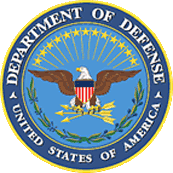 [Speaker Notes: For the BRIEFER:  

The notes are to be read by the individual making the presentation.  

The notes should be read or paraphrased by the briefer or presenter.

Do not read the slide bullets – the audience can read those.  

Quotes on the slide should be read, as directed.  

BRIEFER NOTE denoted supplemental information.

Additional notes may be added to localize the presentation.]
It Was Late Afternoon…
“I was washing dishes at the river with six other girls. We tried to run, but they caught us. Three girls resisted. To punish them, they cut off their ears. They knifed out their eyes. Then they killed them.” 

“I was so afraid, I couldn’t move. They said if we struggled, they would kill us too. They raped us. They held me down. It was the first time I had sex.”
“Sierra Leone is No Place to be Young,” NY Times, Feb. 14, 1999
2
[Speaker Notes: BRIEFER:  Traffickers control their victims with fear

BRIEFER:  READ THE QUOTES.  

BRIEFER:  

This was a true story, from a real survivor…as related to the U.S State Department by young girl from Sierra Leone.  

Sierra Leone is a country ravaged by civil war.

As you will see, these ruthless activities are destabilizing factors, and advance the spread of trafficking.]
Slavery is Happening Now
Photo Credit: UNODC
3
[Speaker Notes: BRIEFER:

Slavery still exists.  It’s not a part of history.  It’s real, and it goes on today, despite what you may think.

From South America to Eastern Europe, people are exploited and enslaved by a highly illegal practice called TRAFFICKING IN PERSONS. 

Lured by the prospect of a better job and life, the poor and vulnerable often allow themselves to be recruited by fake advertisements and casual acquaintances.  The promises of a better life are easily broken.

Once recruited they become victims, and are then trafficked across borders to foreign locales where they are confined, threatened, starved and abused.

Many are forced to work as slaves.  This is the slavery most of us are familiar with in the U.S. based on our own country’s heritage

Others – mostly women and children – are kept as sex slaves, forced by their traffickers to work as prostitutes.]
It’s Worse Than You Realize
Trafficking in persons is the 2nd largest criminal activity in the world, following illegal drugs Just in front of illegal arms
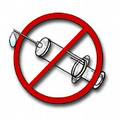 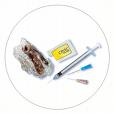 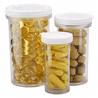 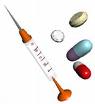 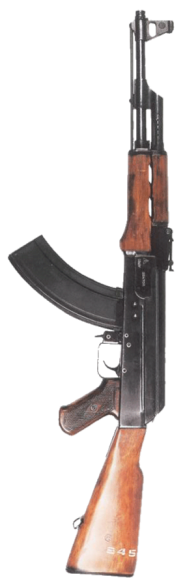 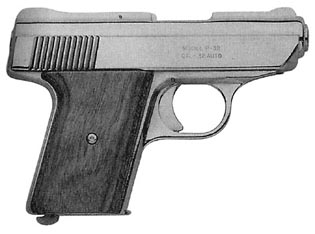 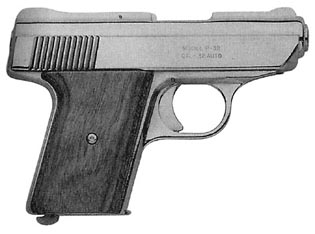 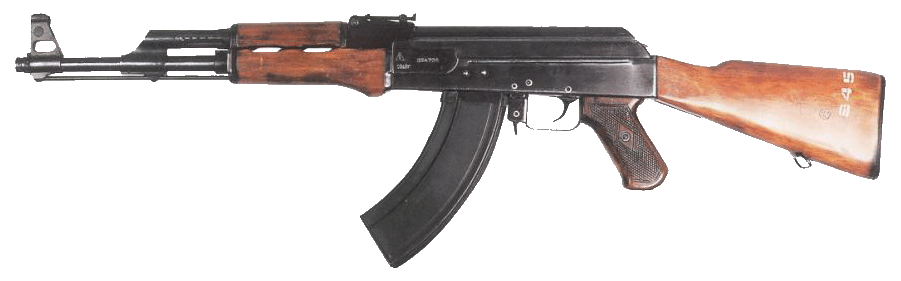 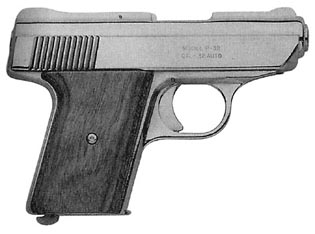 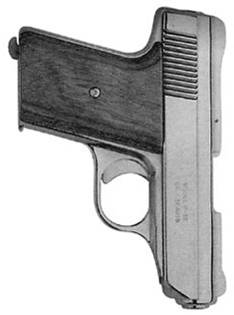 4
[Speaker Notes: BRIEFER:  

TRAFFICKING IN PERSONS is an enormous criminal enterprise.  

Hundreds of thousands of women and children are trafficked every year.]
Who is Responsible?
5
[Speaker Notes: BRIEFER:  

A typical trafficking scenario goes something like this:

A desperately poor woman or child is approached and befriended by a person who claims to be able to find them a good job in another location.  

The “recruiter” provides the victim with fake documents and arranges for transportation to a location where a new job and life supposedly await.  

At the new location the victim is taken to a controlled facility.   The promise of a new job and life is now broken.   Instead the victim is often imprisoned, raped, beaten, starved and threatened into submission.  

From then on, the victim is simply a commodity.  With freedom taken away, the victim is forced into prostitution by his or her new owner.]
Who is Responsible?
The “bad guys” are not just the people who operate the trafficking enterprise – they are also their customers, who could be:
Contractors
Government Civilians
Military Personnel
6
[Speaker Notes: BRIEFER:  

Contractors, government civilians and military personnel often support trafficking by patronizing the very establishments where trafficked persons are forced to work, such as brothels.  

Now, customers become ‘bad guys’ by contributing to the problem when hiring or having sex with a trafficked person.  

Be aware that trafficked persons are not prostituting themselves of their own free will.  

Getting involved with trafficked persons is a criminal activity.  

Even though you’re overseas you are still within the jurisdiction of the US. 

You need to be aware of your responsibilities so you don’t become a “bad guy”.]
Agenda
US/DoD Policy
Trafficking Phenomenon
Detection
Legal Provisions
General Summary
Localization by Theater
7
[Speaker Notes: BRIEFER: 

These next few slides will introduce you to the trafficking crisis

First, we will review U.S. Government policy on TRAFFICKING IN PERSONS  

Second, we will look at the phenomenon of trafficking, reviewing its background, victims, and the traffickers themselves.  
 
Third, we will describe ways to identify persons who are being trafficked, or the existence of trafficking networks.  

Fourth, we will describe the legal provisions against trafficking in persons and their consequences.  

The impact of trafficking and command measures against it will be presented separately within specific theaters of operation.]
Zero Tolerance in theArmed Forces
Involving yourself with trafficking jeopardizes your career
8
[Speaker Notes: BRIEFER:

If you participate, willingly or unknowingly, the consequences are severe.

It jeopardizes your career.  

DOD civilians and civilian contractors are subject to the same laws – ZERO TOLERANCE.]
U.S. Government Resolve
On December 16, 2002 the President signed  a National Security Presidential Directive mandating a “zero tolerance” policy toward trafficking among members of the US armed services, civilian employees and civilian contractors
Photo Credit: DOD JDCC
9
[Speaker Notes: BRIEFER:

Recent efforts to combat TRAFFICKING IN PERSONS include efforts to make military personnel more aware of this problem. 

In 2003, the President signed National Security Presidential Directive 22 mandating a “ZERO TOLERANCE” policy towards trafficking in persons among member of the US armed services.  

This Directive, officially condemns those who knowingly take part in, patronize or simply tolerate trafficking networks. 

The Directive committed the US government to raising awareness about TRAFFICKING IN PERSONS and to stepping up efforts to eliminate it.]
From the Commander in Chief
“…the policy of the United States is to attack vigorously the worldwide problem of trafficking using law enforcement, diplomacy, and all other appropriate tools.”

“Those who patronize this industry debase themselves and deepen the misery of others. Governments that tolerate this trade are tolerating a form of slavery.”       
	
(President George W. Bush, Sept 2003)
10
[Speaker Notes: BRIEFER:

READ THE QUOTES.]
U.S. Government Resolve
January 30, 2004
Deputy Secretary of Defense expressly forbids involvement with trafficked people by U.S. troops, government civilians and defense contractors
11
[Speaker Notes: BRIEFER: 

In a memorandum issued on 30 Jan 04, the Deputy Secretary of Defense declared “TRAFFICKING IN PERSONS will not be facilitated in any way by Service members, civilian employees, indirect hires or DoD contract personnel.”]
U.S. Government Resolve
“[Trafficking in persons] is a violation of human rights; it is cruel and demeaning; it is linked to organized crime; it undermines our peacekeeping efforts; and it is incompatible with military core values”
12
[Speaker Notes: BRIEFER:  

The Trafficking Victims Protection Reauthorization Act of 2003 (Public Law 108-193) seeks to combat human trafficking by punishing traffickers, protecting victims, and mobilizing U.S. government agencies to wage a global anti-trafficking campaign.]
U.S. Government Resolve
September 16, 2004
Secretary of Defense calls for commanders at all levels to ensure their units are trained to understand and recognize indicators of this serious crime
13
[Speaker Notes: BRIEFER: 

In a memorandum issued on 16 Sep 04, the Secretary of Defense offered his view on Trafficking in Persons, augmenting the Deputy Secretary’s earlier memorandum.

The Secretary expressed concerns with commercial sex exploitation and labor trafficking practices in areas near our overseas locations.

The Secretary call for commanders to make full use of all tools, including criminal investigations, to combat trafficking in persons.]
U.S. Government Resolve
February 16, 2007
Department of Defense Instruction for Combating Trafficking in Persons assigns roles and responsibilities to all DoD components and incorporates the  2 policy memos
14
[Speaker Notes: BRIEFER: 

DoD TIP Instruction assigns roles and responsibilities to all DoD components and incorporates the  2 policy memos referenced on the previous slides.
training requirement is for mil/civ/civ contractors domestically and overseas, [note: All services have made it required for all their personnel]]
Forward Progress
You have the opportunity to create
positive change






The following presentation will show you how
Photo Credit: Human Rights Watch
15
[Speaker Notes: BRIEFER:

Now that your have been given the basics, and the government’s position, you are able to be a force for positive change.

It takes a concentrated effort to combat trafficking…and it starts with you.  

Here are a few more pointers.]
TRAFFICKING PHENOMENON
Photo Credit: Dept of Labor
16
Poverty is So Miserable…
“I was desperate. When they offered work, I had no choice but to accept. Soon after my arrival in Japan, I realized that I had been sold. My life after that was like that of an animal.”

“I was sold three more times and forced to have sex everyday. My owner threatened that wherever I escaped to, I would be traced and killed and so would my parents in Thailand.”
“Set me free: Women immigrants often forced into prostitution,” 
New Internationalist, Siriporn Skrobanek, September 1998
17
[Speaker Notes: BRIEFER:

Here’s another true survivor story.  This time it’s told by a young woman from Thailand.  

Victims of trafficking are often desperate to escape poverty

READ THE QUOTES

Traffickers exploit their trust and lure them into servitude with false promises of a better life.

Once in the custody of a trafficker, victims are often told that they will be killed if they try to escape.]
Trafficking Phenomenon
Objectives
Be able to define trafficking in persons
Be aware of the origins of trafficking in persons
Be able to identify behaviors of the perpetrators of this problem
18
[Speaker Notes: BRIEFER:

The trafficking phenomenon is worldwide.  

Here’s what you need to know to be more aware. 

Let’s review the definition of trafficking in persons, talk about the origins of trafficking in persons, and identify the perpetrators.  

NOTE TO BRIEFER:
The final objective is the most important – if the audience comes away with anything, we want them to come away with the ability to identify the behaviors of traffickers.]
What is Trafficking in Persons?
The United Nations defines trafficking as:

Recruitment, transportation, transfer, harboring or receipt of persons. . .

By means of the threat, use of force, coercion, abduction, fraud, deception, abuse or exploitation
19
[Speaker Notes: BRIEFER: 

The United Nations Protocol to prevent, suppress and punish trafficking in persons a recent legislative initiative against the escalating problem of trafficking. 

This United Nations protocol and previous efforts, the United Nations defines trafficking as…

BRIEFER READS THE TWO EXERPTS.]
Trafficking is…
Holding and/or transporting people against their will
Forcing people into servitude through violence and/or deception
20
[Speaker Notes: BRIEFER:  

In basic terms, this is what we mean when we talk about trafficking in persons.  

Trafficking is a global problem.  No country is immune.  

An estimated 600,000 to 800,000 men, women, and children are trafficked across international borders each year.

These numbers are on the rise.]
Trafficking is…
Buying or selling human beings
Supporting the above by hiring forced prostitutes or patronizing forced labor establishments
Photo Credit: UNODC
21
[Speaker Notes: BRIEFER:

The person being smuggled has usually been tricked in the case of trafficking and, more importantly, has no idea that they will be enslaved upon arriving at their destination.  

Victims of trafficking find themselves entrenched in organized crime.  

There have been documented ties between trafficking and terrorism.  

BRIEFER NOTE:
Trafficking can be hard to distinguish from migrant smuggling.]
Vocabulary
Involuntary Servitude
Debt bondage
Commercial Sex Act
Sex Trafficking
22
[Speaker Notes: BRIEFER:  TRAFFICKING IN PERSONS involves abuse through involuntary servitude and/or debt bondage.  
Involuntary servitude involves the use of force or threats of force to control someone and make them perform services against their will.  
It is a “condition of servitude induced by means of any scheme, plan, or pattern intended to cause a person to believe that, if the person did not enter into and continue servitude, he or she would suffer serious harm”
So basically what we’re talking about when we say involuntary servitude is slavery.  
Debt bondage is when someone holds someone else accountable for a given (usually excessive and unreasonable) amount of money after performing some sort of service for them (i.e. transporting them someplace)
People in debt bondage are compelled to pay off their debts by becoming modern day slavesDebt bondage is defined as a “condition of a debtor arising from a pledge by the debtor of his or her personal services, or those of a person under his or her control, as a security for debt”
So for example, person-1 traffics person-2 across border-X promising better work. Person-1 then demands payment for their “services,” simultaneously forcing person-2 into prostitution
Sex trafficking includes any sex act that entails something of value being given or received by any person. A commercial sex act is the recruitment, harboring, transportation, provision, or obtaining of a person for the purpose of a sex act. Involuntary servitude and debt bondage are key components of commercial sex acts and sex trafficking.]
The Victims
Most victims are women and children who have been:
Kidnapped
Tricked
Coerced/Forced
Sold by their families
Photo Credit: DOD JCCC
23
[Speaker Notes: BRIEFER:

Victims of trafficking come from vulnerable groups. 

Desperate economic conditions, ignorance, or simple greed will sometimes lead families to sell their children to traffickers.

For example, women and ethnic minorities are denied opportunities in certain societies and are desperate to support themselves as a result.]
Circumstances Leadingto Victimization
Women and children often become victims of trafficking for the following reasons:
Poverty
Lack of safety nets
Low status within family
Ill informed families sell their children 
Cultures of shame ban trafficked persons
24
[Speaker Notes: BRIEFER: 

Women and children often flee their homeland in search of more favorable economic conditions or to escape a miserable domestic situation. 

Many cultures make it impossible for victims to return home once they have been trafficked.  

Trafficking is a problem is countries where the government does not have support programs for the underprivileged.  

Remember…the underlying circumstance is poverty.  

If women could make a living doing other types of work, they would not become victims of trafficking.]
Trafficking is…
Modern day slavery stemming from: 
Greed of perpetrator
Economic hardship
Destabilizing forces
Criminal activity
Government corruption
Armed conflict
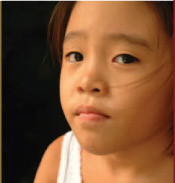 Photo Credit: Dept of Labor
25
[Speaker Notes: BRIEFER:

Many kinds of hardship contribute to the problem.

These can be hardships that affect an entire nation or they can be limited to specific minorities or women

Destabilizing forces such as:
	Criminal activity
	Economic hardship
	Government corruption
	Social disruption
	Political instability
	Natural disaster, and 
	Armed conflict.  

All contribute to an environment in which greed wins out over compassion and human dignity.]
Perpetrators
Traffickers entice and control their victims in a number of ways
Lying to victims about future employment, travel, living conditions or treatment
Promises of valid immigration and travel documents
Threat of harm to the victim and the victim’s family
26
[Speaker Notes: BRIEFER:

Perpetrators involved in trafficking gain and maintain their power over their victims.  They…

Lie and deceive

Make false promises

Threaten deportation

Attack the victim or the victim’s family]
Perpetrators (continued)
Involving victims in additional criminal activities
Moving victims around on a circuit of workplaces or brothels
Coaching victims on what to say to officials
Photo Credit: Human Rights Watch
27
[Speaker Notes: BRIEFER:

Victims are typically forced to engage in criminal activities.  

This makes it impossible for them to turn to the authorities for help.

Traffickers gain further control of their victims by isolating them and breaking off their ties with the outside world.  

Victims are often moved around among a circuit of workplace brothels and coached on what to say to officials.]
Who Are the Perpetrators?
International organized crime
Small trafficking groups that specialize in one specific country 
Individual freelancers
28
[Speaker Notes: BRIEFER:

Perpetrators and traffickers belong to a criminal underworld.  

Some are deeply involved in organized crime…others are petty criminals or freelancers.  

Freelance operators earn money in a number of ways: forging passports and other official documents, providing vehicles and/or connections to name a few.  

International crime syndicates rely on vast criminal networks made up of: procurers, forgers, providers, extortionists, financiers, travel agencies, corrupt officials and brothel operators. 

These organizations have the resources and experience to develop such networks with a high degree of sophistication.  

These criminal networks are often so large that individual workers do not know who leads the syndicate.]
Don’t Assist the Perpetrators
You aid and encourage trafficking in persons without engaging in it directly by:
Hiring prostitutes
Attending nightclubs or strip clubs
Patronizing businesses that are heavily guarded
Not reporting cases of suspected trafficking
Patronizing establishments that use forced labor
29
[Speaker Notes: BRIEFER:

You don’t have to be a professional criminal to contribute to the trafficking industry.  

For example, if you hire a prostitute or attend a strip club while overseas, you could be involving yourself with trafficked persons.  

Businesses that are heavily guarded may not only be keeping people out, but also keeping people in.

Failure to report a suspected case of trafficking IS supporting trafficking.  

Patronizing any establishment where there is forced labor aids and encourages trafficking.  

Trafficked labor is not obvious.  You must always be vigilant.  

Trafficked persons and slaves may be mixing drinks, making beds, even providing entertainment. Be alert for subtle indications that something isn’t right.]
Types of Trafficking
Sexual exploitation
Child prostitution
Forced labor
Child soldiers
Indentured servants
Organ harvesting
Photo Credit: DOD JCCC
30
[Speaker Notes: BRIEFER:

Victims of trafficking are used in a number of ways.  

Victims are forced into prostitution, to work in places such as quarries, sweatshops and farms, or to work as household servants

In areas destabilized by war, children are given weapons and forced to fight.  

Victims are used as sources of human organs, such as livers and hearts.

More than half of all victims are trafficked for sexual exploitation as sex slaves or prostitutes.]
Check Your Understanding
The responsible Persons (the “bad guys”)  are the people who operate the trafficking enterprise.
Agree
Disagree 

Trafficking is modern day slavery
Agree
Disagree

Traffickers target victims indiscriminately
Agree
Disagree

A basic outline of the trafficking process would look like:
Recruitment>transportation>exploitation
Transportation>recruitment>exploitation

The United Nations defines trafficking as recruitment, transportation, transfer, harboring or receipt of persons.
Agree
Disagree
31
[Speaker Notes: Disagree- The “bad guys” are not just the people who operate the trafficking enterprise it is also the customers—contractors DoD Civilians and military personnel

Agree- Trafficking is modern day slavery

Disagree- Trafficker target victims—that are poor have a Lack of safety nets, Low status within family etc..

Recruitment>transportation>exploitation

Agree—This is the definition that most federal agencies use to describe TIP]
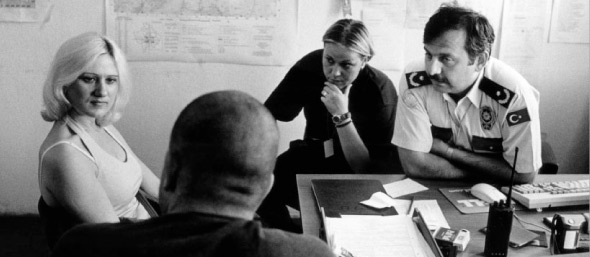 DETECTION
Photo Credit: Teun Voeten – Panos Pictures
32
There Was a Bar Downstairs…
“Every night we were made to go there and find clients for sex. I tried not to attract attention by dressing modestly and sitting by myself.”

“Girls who would not cooperate were taken down to the basement and beaten across their backs – where it would not show but still be painful – causing damage to their kidneys.”

The Protection Project Database
33
[Speaker Notes: BRIEFER:

This is a true story told be a young woman from Southern Russia.

BRIEFER READS THE QUOTES

Many victims of trafficking face daily sexual exploitation enforced through violence and intimidation.  

Sadly, local authorities often condemn victims rather than provide salvation for them.]
Detection
Objectives
Be able to identify signs that a person may be a victim of trafficking
Be aware of where trafficked persons can be found
Know the procedures for reporting an instance of real or suspected trafficking
34
[Speaker Notes: BRIEFER:

The United States is committed to fighting TRAFFICKING IN PERSONS.  

It is essential that you be able to identify the signs of trafficking.  

You should also know the procedures for reporting suspected trafficking.]
Signs of Trafficking
Victims can’t speak the local language or move about and live in the local community
Heavy security and restrictive access at brothels or other workplace
Secretive advertisements for services
Domestic violence
35
[Speaker Notes: BRIEFER:  

Victims can be identified by how others treat them.  

Victims are usually trafficked into countries where they have no knowledge of the native language (to ensure their helplessness).  

Victims lack basic skills in moving about and living in the local community, and may indicate that a person is trafficked. 

Heavy security and secrecy surrounding areas such as brothels can indicate that the persons inside are trafficked.  

If persons are clearly under surveillance, or someone is acting as their exclusive interpreter and spokesperson when they are taken to a doctor, hospital, or clinic, they are likely to be trafficking victims.  

Victims will sometimes have bruises or other visible signs of domestic violence.  Traffickers often try to avoid this, by inflicting wounds in inconspicuous places.]
Where to Find Victims
Nightclubs
Bars
Modeling studios
Spas
Clubs
Escort services
Massage parlors
Adult bookstores
Photo Credit: Teun Voeten – Panos Pictures
36
[Speaker Notes: BRIEFER:

The establishments that “employ” trafficked persons usually try to present themselves as legitimate businesses.  

These include:
Nightclubs, 
Bars
Modeling studios
Spas, 
Clubs, 
Escort services, 
Massage parlors, and
Adult bookstores]
Advertising
Advertisements for establishments that use trafficked persons will boast of having an ethnically diverse staff and can be found in:
Yellow pages (under escort service and massage parlors)
Free guides at adult bookstores
Mail-order bride catalogues
Tabloids
37
[Speaker Notes: BRIEFER:

Like their legitimate counterparts, these establishments need to advertise

Ads appear in the yellow pages, at adult bookstores and in tabloids, as well as those in community advertising.  

Perpetrators may be advertising the services of trafficked persons, especially if they boast of having ethnically diverse women.  

BRIEFER NOTE:
Explain less obvious advertising (matchbooks, business-like cards).]
Reporting Trafficking
If you believe you have witnessed a trafficking operation or believe a person is being trafficked, you should. . .

Report that information to your chain of command, Provost Marshal or IG
38
[Speaker Notes: BRIEFER NOTE:
If the chain of command and contact information for the Provost Marshall or Inspector General is available, it should be provided.]
Check Your Understanding
Signs of trafficking are usually subtle; detection requires vigilance
Agree
Disagree

Unless you attend strip clubs a lot, you’re unlikely to come across trafficking victims
Agree
Disagree

Ads that boast of ethnically diverse women should raise suspicion
Agree
Disagree

If you think you’ve identified a victim, you should try to help them immediately
Agree
Disagree
39
[Speaker Notes: Agree-Many victims are trained to hide their status as victims and some don’t even consider themselves to be victims

Disagree- Trafficking victims are can be in many places labor victims could be in someone’s home there are reports of victims in massage parlors, regular clubs and on the streets

Agree- many victims are lured from their home country seeking a better life.

Disagree Never try to rescue a victim, Traffickers are dangerous criminals. You could jeopardize your life as well as the victim’s life.]
LEGAL PROVISIONS
40
Legal Provisions
Objectives
Understand the UCMJ (Article 134) offense of "Patronizing a Prostitute“
Be aware of the Military Extraterritorial Jurisdiction Act of 2000 (MEJA)
Be aware of the legal sanctions against military and civilian involvement with trafficking in persons
Be aware of the legal consequences of trafficking in persons
41
[Speaker Notes: BRIEFER: 

The next few slides will make you aware of the consequences you will face if you involve yourself with trafficking in persons.  

Applicable Federal laws may be assimilated as court-martial offenses.  

Conduct that is prejudicial to good order and discipline or service-discrediting is an Article 134, UCMJ, offense punishable by punitive discharge, confinement and forfeiture of all pay and allowances

The phrase “patronizing a prostitute” is currently being written as a specific Article 134 offense.  

It is punishable by a Dishonorable Discharge, confinement for 1 year, reduction in grade to E-1 and forfeiture of all pay and allowances.  

Maximum court-martial punishment is cumulative punishment for each offense charged (i.e. “count”).  

Additional administrative actions such as separation from the military are not precluded by UCMJ action.]
UCMJMilitary Personnel
Legal Prohibition on Prostitution
On October 14, 2005, President Bush signed E.O. 13387 "2005 Amendments to the Manual for Courts-Martial, United States" that enumerates the Article 134, UCMJ, offense of "Patronizing a Prostitute“

  “(b)(2) Patronizing a Prostitute
        (a) That the accused had sexual intercourse with another person not   	the accused spouse;
        (b) That the accused compelled, induced, enticed, or procured such 	person to engage in an act of sexual intercourse in exchange for 	money or other compensation; and
        (c) This act was wrongful; and
        (d) That, under the circumstances, the conduct of the accused was 	to the prejudice of good order and discipline in the armed forces 	or was of a nature to bring discredit upon the armed forces”
42
[Speaker Notes: BRIEFER NOTE:
The bullets may be read for reinforcement.]
UCMJMilitary Personnel
Military personnel are subject to UCMJ jurisdiction 24/7, while on or off duty, while on or off military reservation, and worldwide
Members of the Reserve Components are subject to UCMJ when performing active duty or training (National Guard when in Federal Status)
Retired regular members of the armed forces who are entitled to pay are subject to UCMJ
As a general rule, military family members and civilian employees are not subject to UCMJ
43
[Speaker Notes: BRIEFER NOTE:
The bullets may be read for reinforcement.]
UCMJCivilian Personnel
DoD civilian employees and DoD contract employees are subject to the
	UCMJ when they are serving with or accompanying Armed Forces in the
	field during a time of congressionally-declared war or a contingency
	operation.
44
[Speaker Notes: "DoD civilian employees and DoD contract employees are ONLY subject to the UCMJ when they are serving with or accompanying our Armed Forces in the field during a time of congressionally-declared war or a contingency operation.  The UCMJ term "in the field" has been judicially construed to refer to the operational activity involved and not its location (e.g., overseas generally).  As such, the term limits the types of contingency operations that qualify for UCMJ jurisdiction.  A qualifying contingency operation is one in which the purpose of the military operation is to engage an enemy or hostile force, and not one that has for its purpose to provide humanitarian relief (e.g., disaster relief) or some other non-combat related purpose." By SecDef memorandum, dated March 10, 2008, authority to exercise this UCMJ jurisdiction is withheld to the Secretary unless the offense (s) committed and the alleged offender to be disciplined are located outside the United States and its territories, possessions and commonwealths.]
MEJA 2000DoD Civilians/Contractors
“…engaged in conduct outside the United States that would constitute an offense punishable by imprisonment for more than 1 year if the conduct had been engaged in within the special maritime and territorial jurisdiction of the United States…”
45
[Speaker Notes: BRIEFER:  

In some countries, laws against trafficking in persons are weak or non-existent, or the local government may be corrupt.

Overseas it is difficult to enforce rules against trafficking.  

The Military Extraterritorial Jurisdiction Act (MEJA) – passed in 2000 - made serious crimes committed abroad by military personnel punishable as if they had been committed at home.  

Under MEJA jurisdiction, military dependents, DoD civilians, and civilian contractors of DoD outside the U.S. who act in concert with persons not subject to UCMJ can still be indicted.]
MEJA 2000DoD Civilians/Contractors
In other words, crimes committed abroad will be punished as if they were committed in the US

DoD Instruction 5525.11, "Criminal Jurisdiction Over Civilians Employed By or Accompanying the Armed Forces Outside the United States, Certain Service Members, and Former Service Members“
(Available at http://www.dtic.mil/whs/directives/)
46
[Speaker Notes: BRIEFER:  

MEJA 2000 ensures that DoD civilians and civilian contractors would be governed by US law even when operating in lawless countries.  MEJA 2000 also made involvement with and / or support of trafficking in persons in ANY country highly illegal.  

In addition to MEJA, the PROTECT Act was signed into law in April 2003.  

The PROTECT Act allows U.S. law enforcement officers to prosecute Americans who travel abroad to abuse minors… without having to prove prior intent to commit illicit crimes.  

It also makes clear that there is no statute of limitations for crimes involving the abduction or physical/sexual abuse of a child.  

U.S. “sex tourists” are now subject to domestic child abuse/child exploitation laws even if their crimes are committed abroad, facing up to 30 years imprisonment (up from the previous maximum of 15 years).  

Finally, the PROTECT Act enhances penalties for the production of child pornography overseas and makes arranging or facilitating the travel of child sex tourists a criminal act..]
DoD Contractors
Defense Federal Acquisition Regulation (DFAR) TIP rule

Companies have a trafficking clause in their employment contract which stipulates they are responsible for: 

Complying with Host Nation & US Law, DoD  Policy and local theater regulations on TIP;
They are subject to contract penalties for non-compliance 
Train their employees on the Phenomenon of Trafficking in Persons

Responsibility also flows down to any and all subcontractors of a given company
47
[Speaker Notes: BRIEFER:  

MEJA 2000 ensures that DoD civilians and civilian contractors would be governed by US law even when operating in lawless countries.  MEJA 2000 also made involvement with and / or support of trafficking in persons in ANY country highly illegal.  

In addition to MEJA, the PROTECT Act was signed into law in April 2003.  

The PROTECT Act allows U.S. law enforcement officers to prosecute Americans who travel abroad to abuse minors… without having to prove prior intent to commit illicit crimes.  

It also makes clear that there is no statute of limitations for crimes involving the abduction or physical/sexual abuse of a child.  

U.S. “sex tourists” are now subject to domestic child abuse/child exploitation laws even if their crimes are committed abroad, facing up to 30 years imprisonment (up from the previous maximum of 15 years).  

Finally, the PROTECT Act enhances penalties for the production of child pornography overseas and makes arranging or facilitating the travel of child sex tourists a criminal act..]
Check Your Understanding
Retired regular members of the armed forces who are entitled to pay are not subject to UCMJ.
Agree
Disagree

DoD civilian  and DoD contract employees are always subject to the UCMJ when they are serving with or accompanying Armed Forces.
 Agree
 Disagree


Under MEJA all crimes committed abroad will be punished as if they were committed in the US.
Agree
Disagree


Defense Federal Acquisition Regulation (DFAR) TIP rule only applies to the prime contractor
 Agree
Disagree
48
[Speaker Notes: Disagree-- Retired regular members of the armed forces who are entitled to pay are subject to UCMJ

Disagree--DoD civilian employees and DoD contract employees are subject to the 	UCMJ when they are serving with or accompanying Armed 		      Forces in the 	field during a time of congressionally-declared war or a contingency operation with an eye towards a enemy.

Disagree--Agree Under MEJA felony crimes committed abroad will be punished as if they were committed in the US

Disagree—The DFAR TIP rule applies to the prime contractor and flows down to the subcontractors]
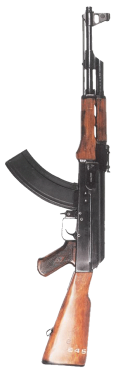 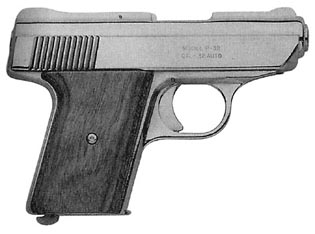 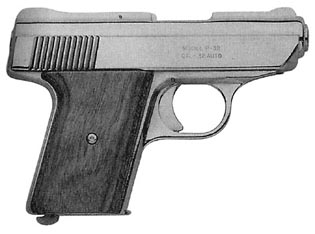 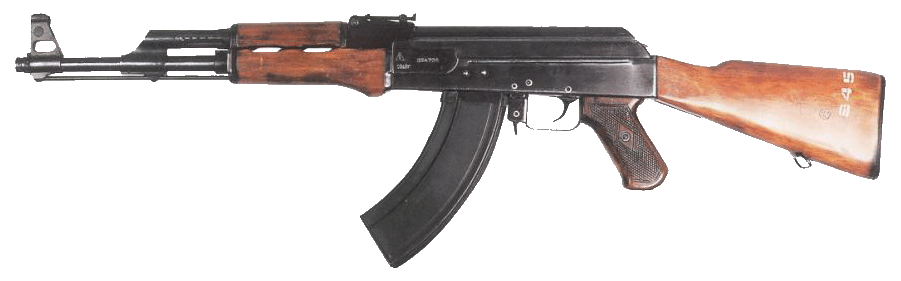 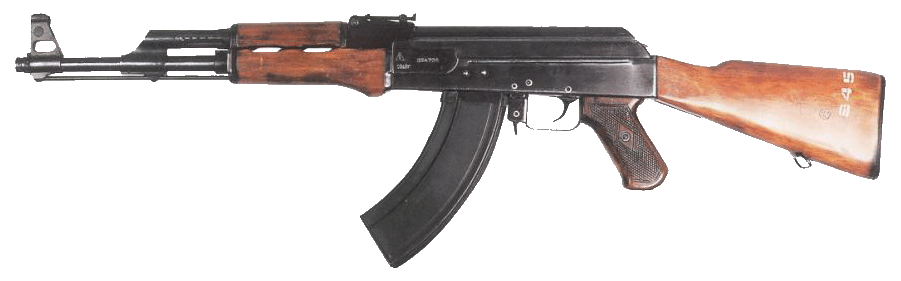 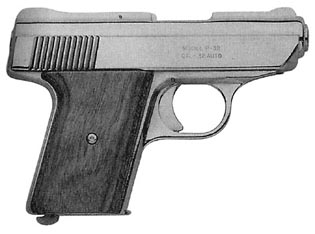 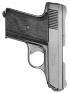 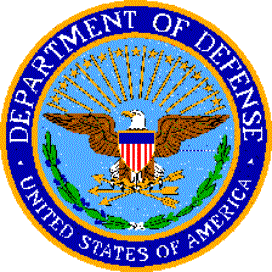 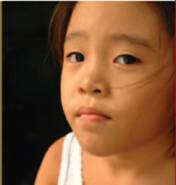 SUMMARY
49
Summary
Trafficking Phenomenon
Trafficking preys on those who are economically and socially vulnerable
Traffickers use a variety of techniques to maintain control of their victims
Detection
Trafficked persons are often in controlled, vulnerable situations
You should know the procedures for reporting suspected trafficking
50
[Speaker Notes: BRIEFER:  
(Key Points)

Trafficking is a business that victimizes the weak in times of national or personal instability.  

Victims are controlled through fear and violence.  To detect trafficking look for signs of fear, abuse, and violence.  

You should know what questions to ask to someone who you believe is being trafficked.   

You should know how to report cases of suspected TRAFFICKING IN PERSONS.]
Summary (continued)
Legal Provisions
The United States treats serious crimes committed by service members abroad as if they were committed at home
Patronizing a Prostitute is a UCMJ Offense
Involvement in trafficking carries serious consequences
The United States has a zero tolerance policy toward trafficking
51
[Speaker Notes: BRIEFER: 

The United States will NOT tolerate TRAFFICKING IN PERSONS among its civilian, military, or contract personnel.  

Involvement in trafficking carries SEVERE consequences

The commander in your area of operation can provide specific details on local policies and where you can go to get more information.]
Where to Get More Information
2008 Trafficking in Persons Report
http://www.state.gov/g/tip/rls/tiprpt/2008/
Related Links:

1. DoDIG Website:

http://www.dodig.mil/Inspections/IPO/combatinghuman.htm

2. Department of State:

http://www.state.gov/g/tip/

3. Department of Justice

http://www.usdoj.gov/whatwedo/whatwedo_ctip.html

4. Department of Labor:

http://www.dol.gov/ilab/

5. Department of Health and Human Services

http://www.acf.hhs.gov/trafficking/

6. U.S. Immigration and Customs Enforcement:

http://www.ice.gov/pi/investigations/publicsafety/humantrafficking.htm#traff
icking

7. A web resource for combating human trafficking

http://humantrafficking.org/countries/united_states_of_america/ngos
52
[Speaker Notes: THIS SLIDE IS FOR INSTRUCTORS ONLY]